РППС по речевому развитию в подготовительной к школе группе
Книжный уголок
Изготовление книжек-малышек своими руками
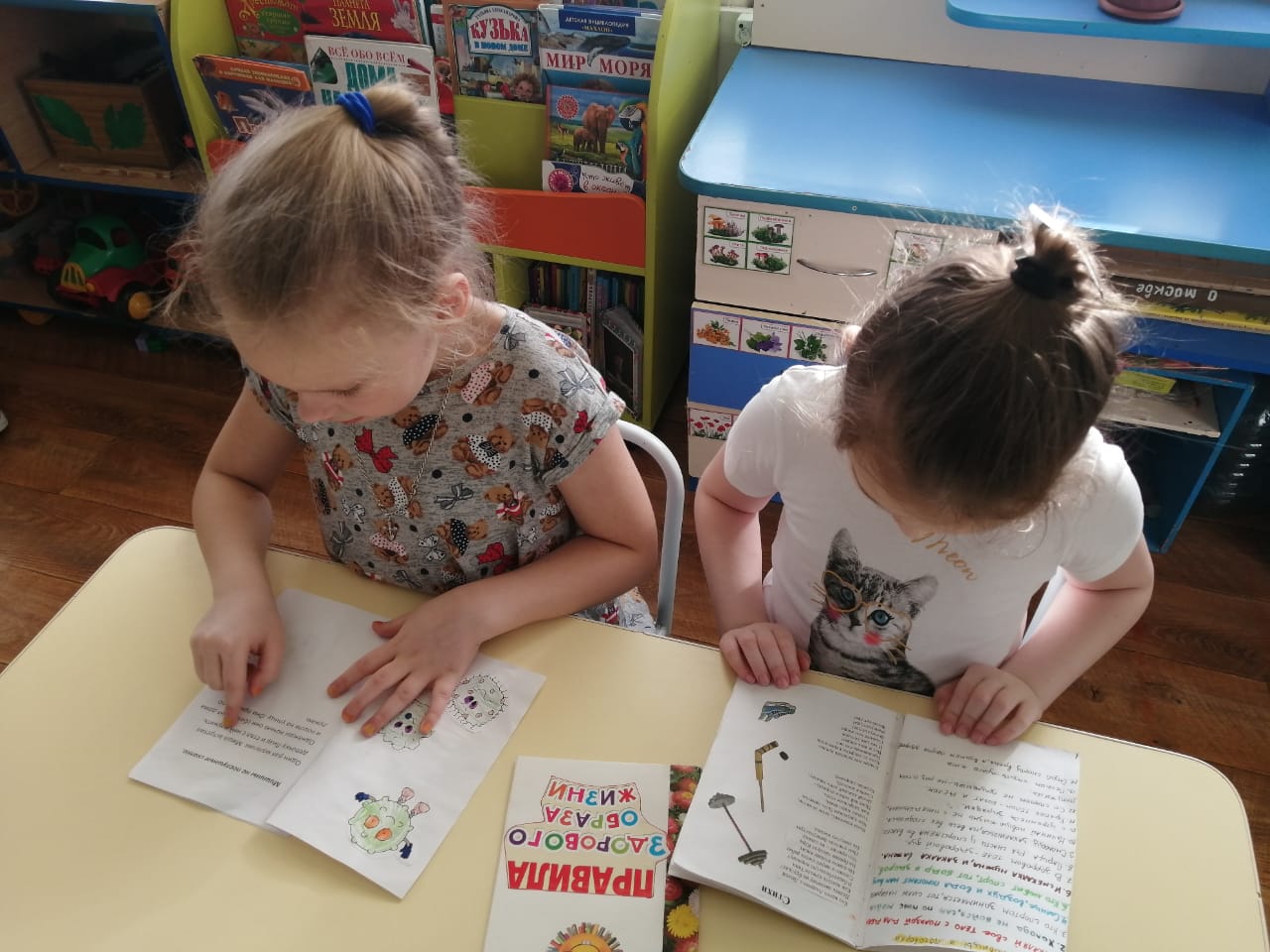 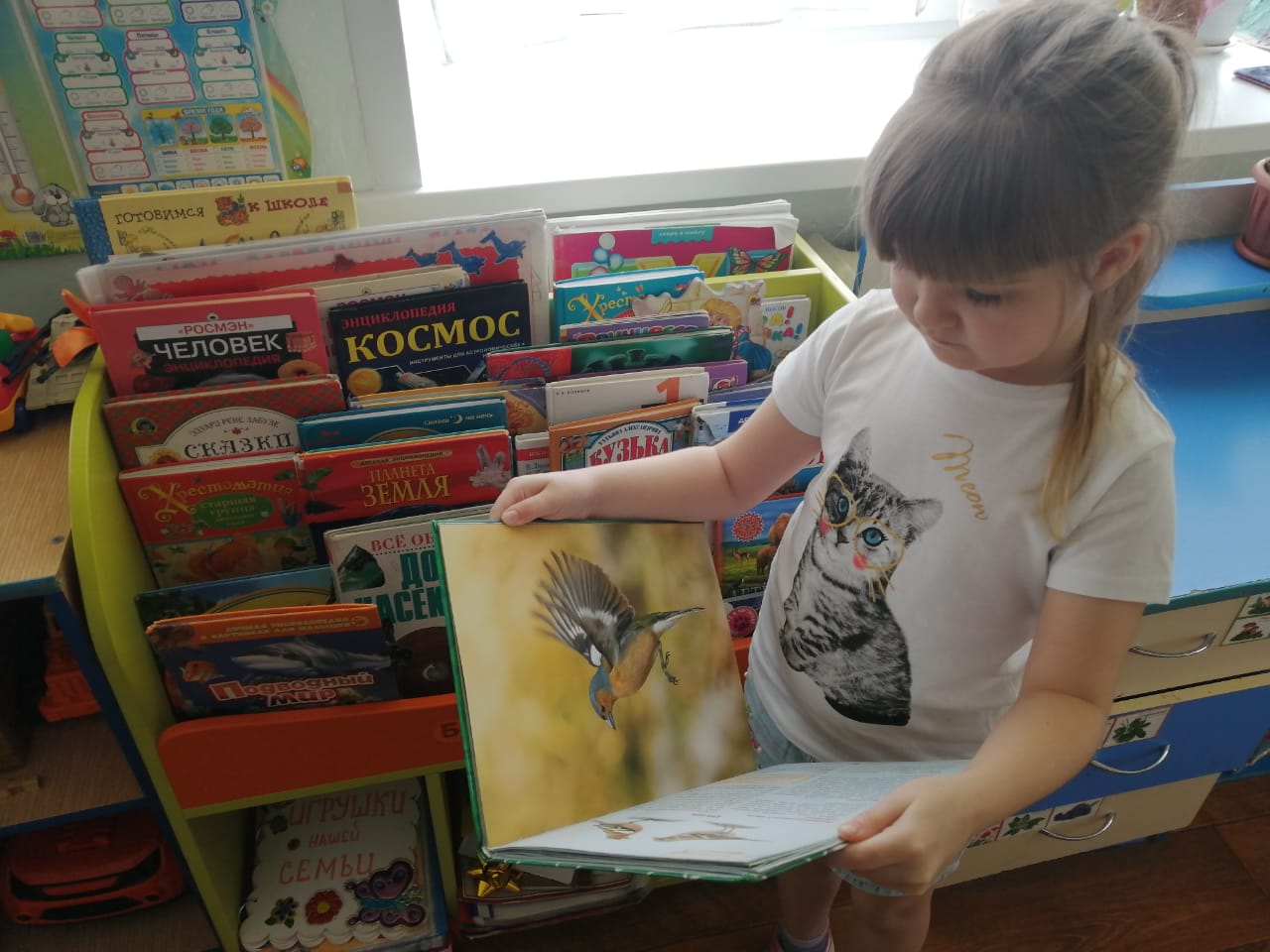 Театральный уголок
В театральном уголке много разнообразных видов театра : театр на конусах, пальчиковый театр, театр деревянных фигурок и тд.
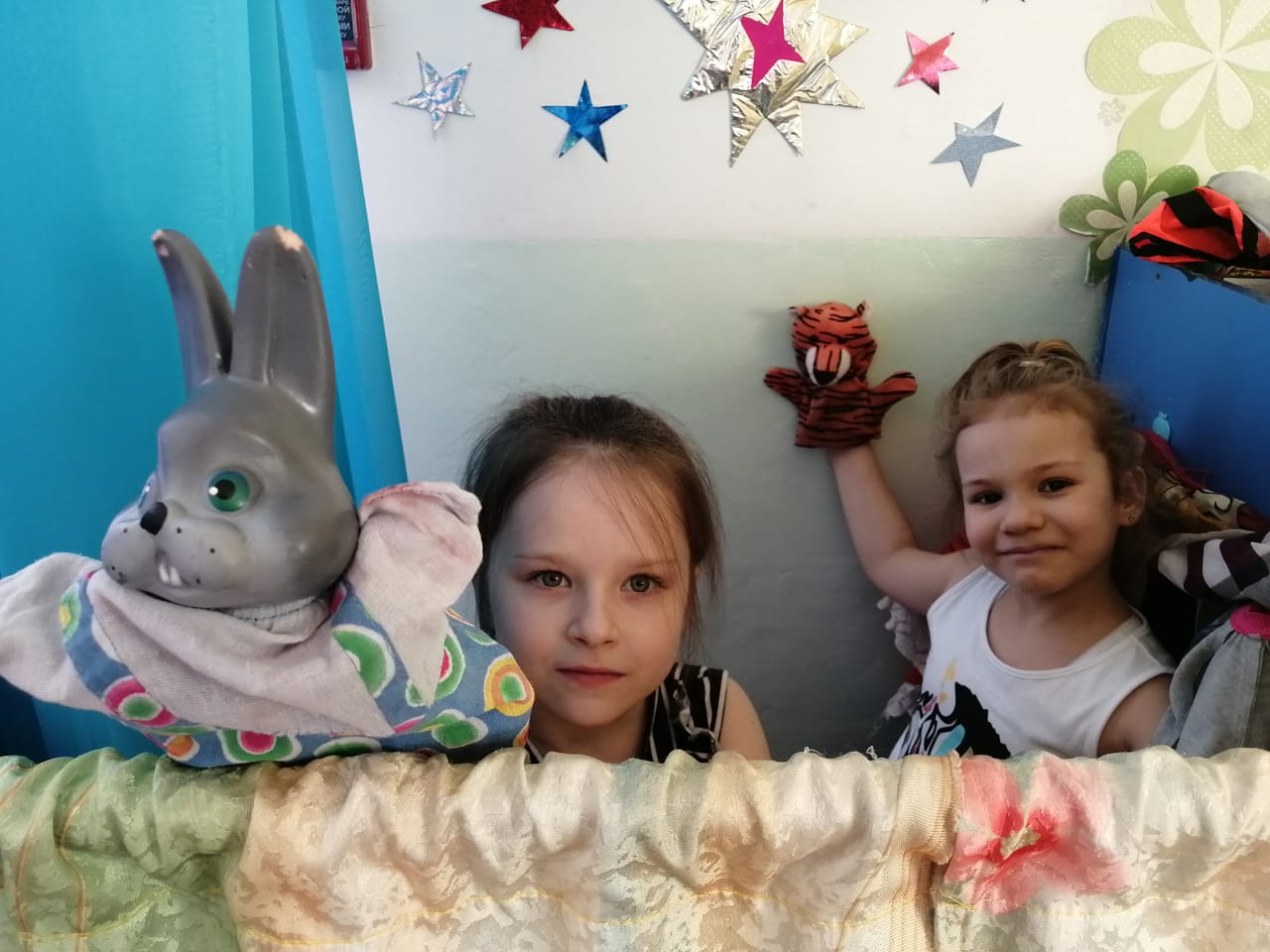 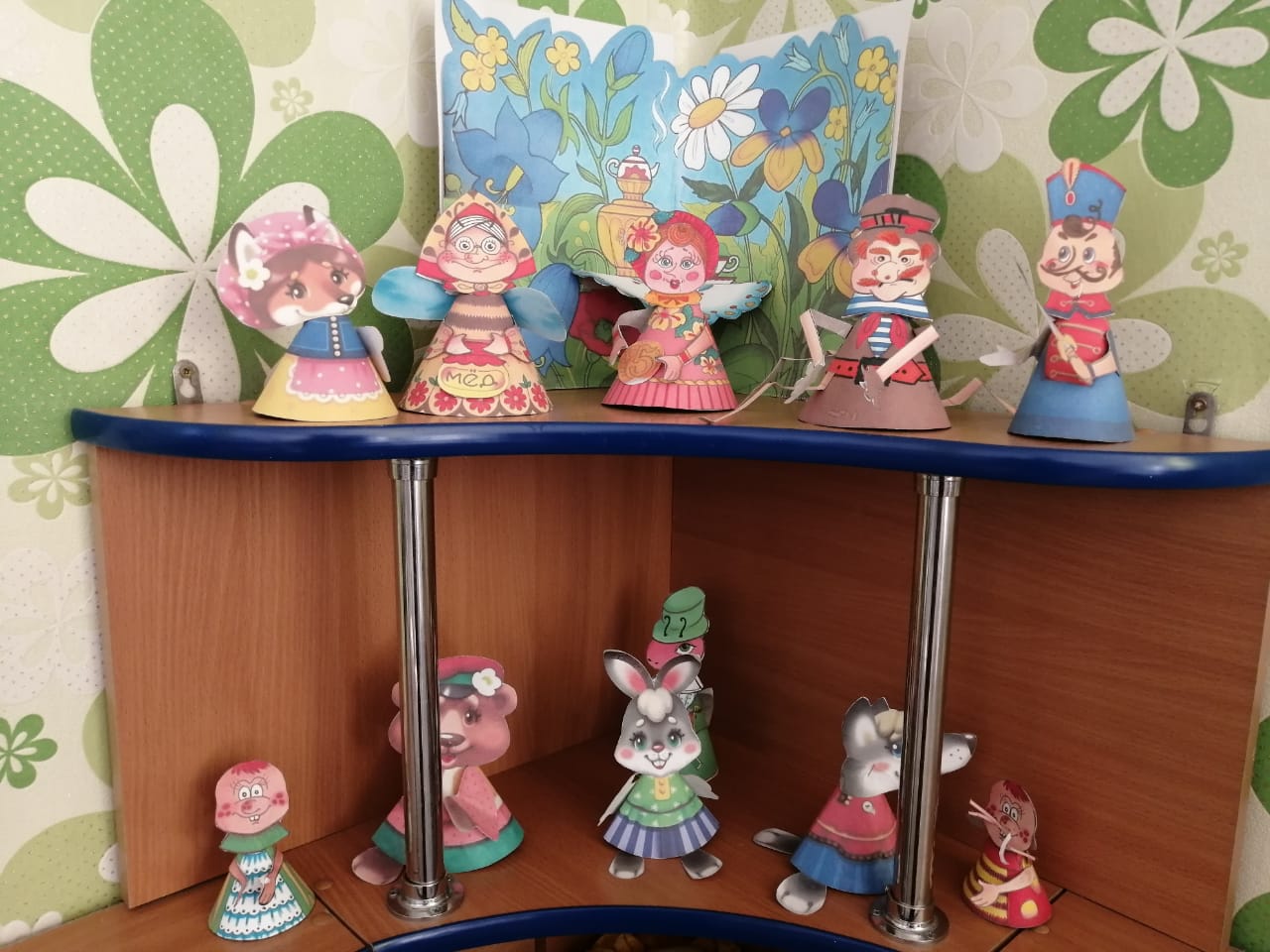 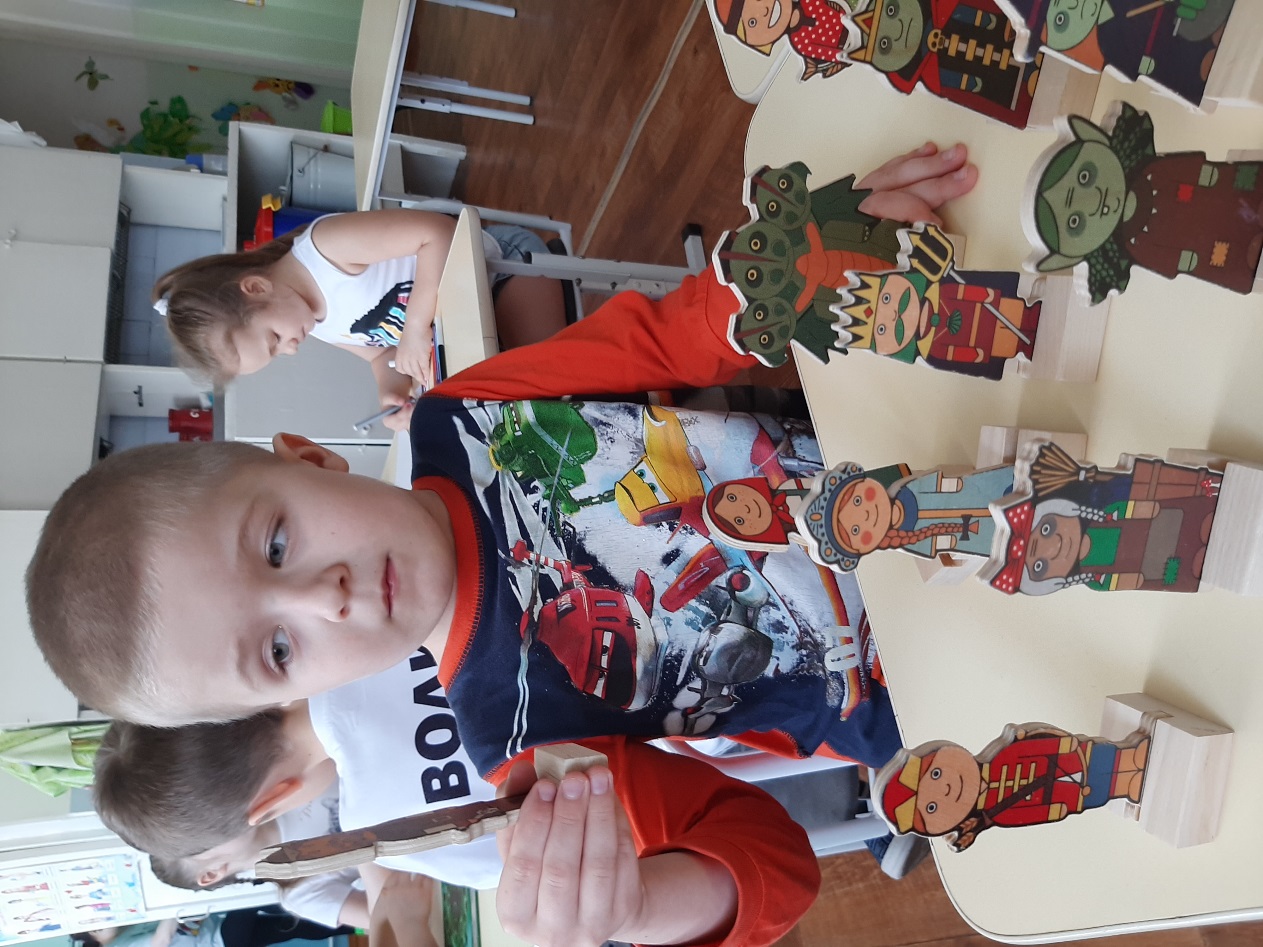 Игры по развитию речи
Дедактический материал и разнообразные игры по развитию речи
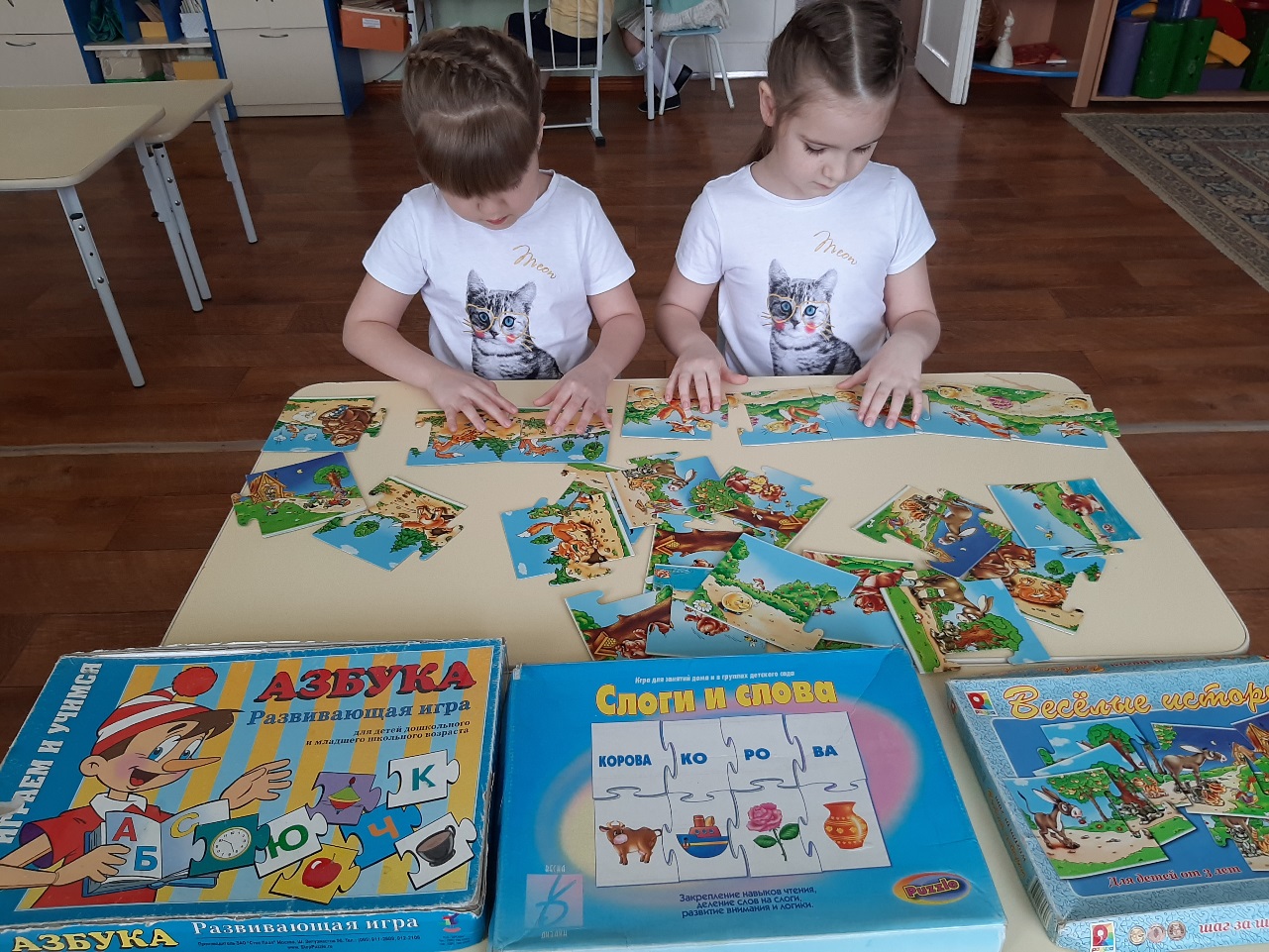 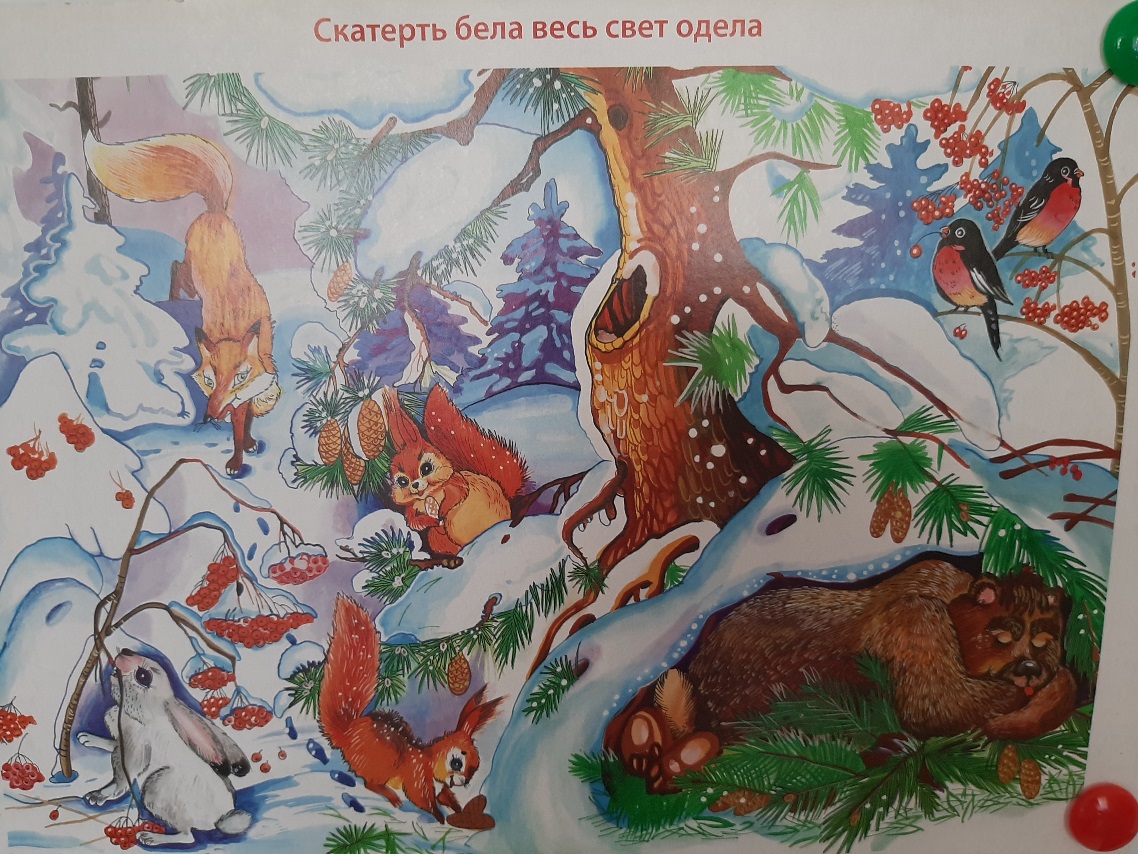